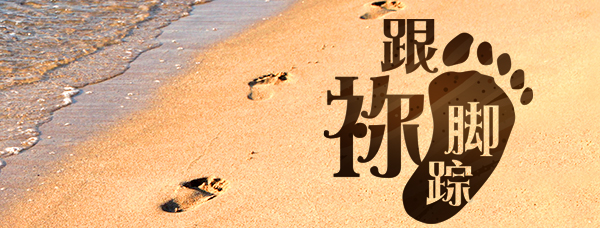 第十单元：门徒
第40讲：光盐作用
要义：金句
你们是世上的盐。盐若失了味，怎能叫它再咸呢？以后无用，不过丢在外面，被人践踏了。你们是世上的光。城造在山上是不能隐藏的。
（太5:13-14）
2
精义：撮要
基督徒在社会中起着防腐作用吗？
3
传播焦点
世上的光与盐
门徒生命的影响力 
有用的人
4
传播焦点
有所为的人
什么是基督徒的人生观呢 ? 
归纳五句话 
防腐有你
5
生活应用
你们是世上的盐，盐若失了味，怎能叫他再咸呢。你们是世上的光，城造在山上，是不能隐藏的……
6
反思问题
光盐有其必然的作用，作主门徒我有多少分光，我调味度如何？
7
听众回馈
请分享你在小区中为主有的见证！
8